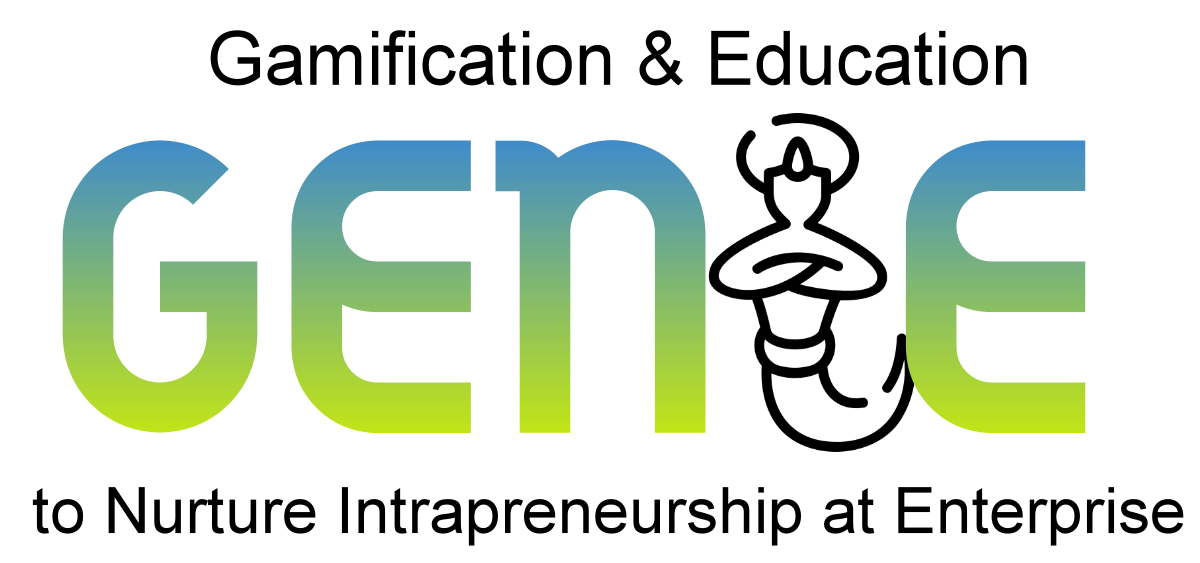 genieproject.eu
Unutarorganizacijska komunikacija i upravljanje timom
Sadržaj
1
1.1 Definicija i tehnike
1.2 Česta razmjena
1.3 Kultura povratnih informacija
1.4 Transparentnost vizija, ciljeva i zahtjeva
1.5 Prednosti poticanja intrapoduzetništva za vašu tvrtku
Poboljšanje unutarorganizacijske komunikacije za jačanje intrapoduzetničke kulture
2
Unapređenje upravljanja timom kao preduvjet intrapoduzetničkog ponašanja
2.1 Stil vođenja
2.2 Organizacijski razvoj
2.3 Zahvalnost
2.4 Različite generacije
3
PDCA ciklus kao alat za implementaciju dobre komunikacije i upravljanje timom
3.1 PDCA ciklus i njegove faze
3.2 Primjer korištenja
Ciljevi
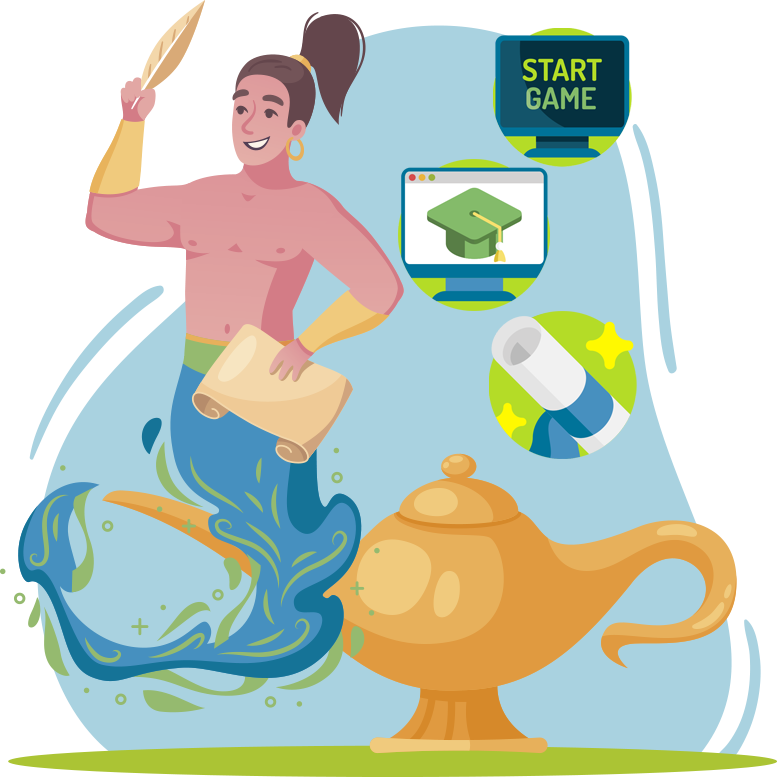 Na kraju ovog modula moći ćete:
znati kako i zašto poboljšati unutarorganizacijsku komunikaciju a upravljanje timom je važno
biti svjestan uloge i važnosti kulture pozitivnih povratnih informacija i uvažavanja u jačanju intrapoduzetništva
znati koliko su važne zajedničke vizije, ciljevi i zahtjevi te kako ih provesti
shvatiti da je važno uključiti sve zaposlenike u proces organizacijskog razvoja
vježbati i uspješno koristiti, na temelju uvida u module, strategija komunikacije i upravljanja timom, kao i poticanje za intrapoduzetništvao u svakodnevnom radu
Cjelina 1
Poboljšanje unutarorganizacijske komunikacije za jačanje intrapoduzetničke kulture
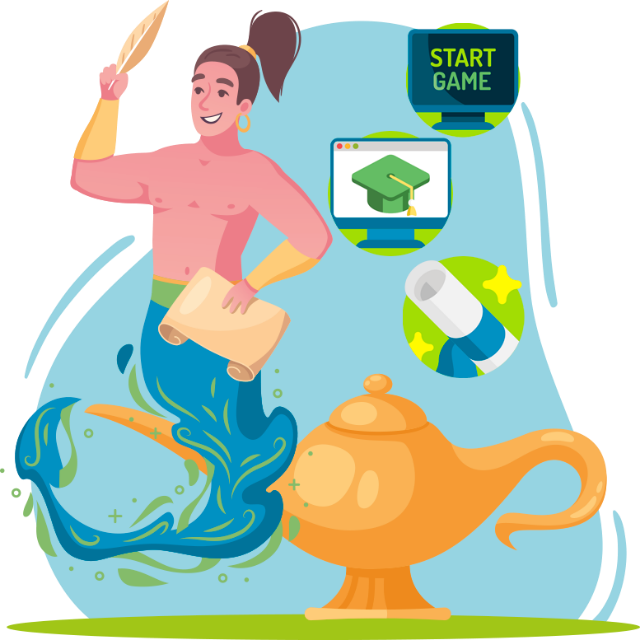 1.1 Definicija i tehnike
1.2 Česta razmjena
1.3 Kultura povratnih informacija
1.4 Transparentnost vizija, ciljeva i zahtjeva
1.5 Prednosti poticanja intrapoduzetništva za vašu tvrtku
1. Poboljšanje unutarorganizacijske komunikacije
1.1 Definicija i tehnike
Definicija unutarorganizacijske komunikacije
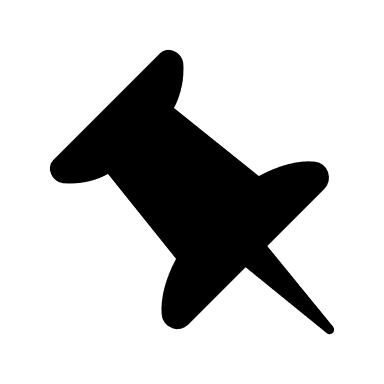 Definicija: 

Razmjena poruka ili informacija među ljudima. Komunikacijski kanali koji se koriste su jezik s jedne strane i govor tijela (neverbalna komunikacija), uključujući izraze lica, geste, kontakt očima, prostornu udaljenost, s druge strane.
Razlikujemo:
Komunikacija općenito
Komunikacija na sastancima
Izvor br.: 10, 12
Razlikujemo:
Komunikacija općenito
Komunikacija na sastancima
1. Poboljšanje unutarorganizacijske komunikacije
1.1 Definicija i tehnike
Četverostrani model komunikacije (1)
Kad ja kao čovjek nešto kažem, aktivan sam na četiri načina. Svaki moj izraz sadrži, htjeli mi to ili ne, četiri poruke u isto vrijeme:
samootkrivanje
(što otkrivam o sebi)
Činjenične informacije
činjeničnu informaciju
(o čemu obavještavam)
Pošiljatelj
Primatelj
Samoprocjena
Apel
nagovještaj veze
(što mislim o tebi i kako se odnosim prema tebi)
apel
(što želim postići s tobom)
Veza
Izvor br.: 16
Razlikujemo
Komunikacija općenito
Komunikacija na sastancima
1. Poboljšanje unutarorganizacijske komunikacije
1.1 Definicija i tehnike
Criteria for a good communication/techniques in general
Svijest
Interakcija
Slušanje drugih
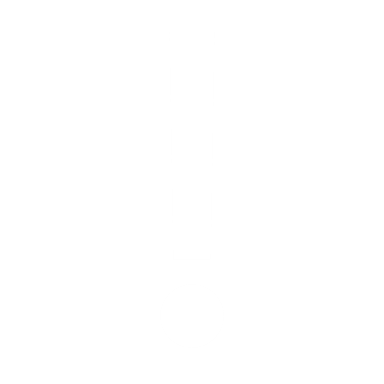 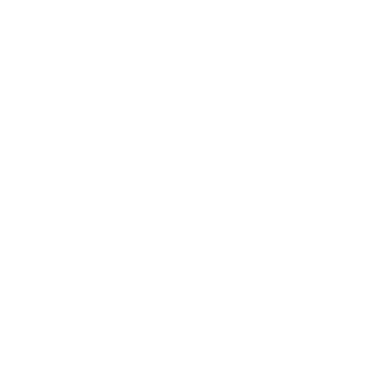 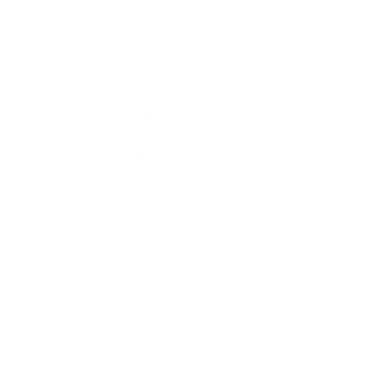 Svijest o potrebi raznovrsnosti
 komunikacijske strategije
 jezičnih registara,
 alata
koji su prilagođeni kontekstu i sadržaju.
Razumijevanje i upravljanje interakcijama i razgovorima u
različitim socio-kulturnim kontekstima i
situacijama specifičnim za domenu.
Uključivanje u razgovore sa
 samouvjerenošću,
 asertivnošću,
 jasnoćom i
 reciprocitetom,
kako u osobnom tako i u društvenom kontekstu.
Izvor br.: 15
Razlikujem
Komunikaciju općenito
Komunikaciju na sastancima
1. Poboljšanje unutarorganizacijske komunikacije
1.1 Definicija i tehnike
Kriteriji za dobru komunikaciju/tehnike na sastancima
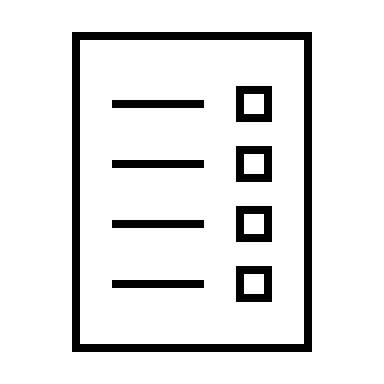 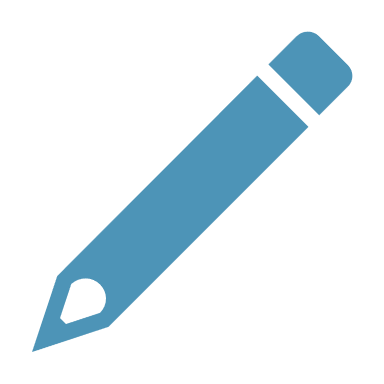 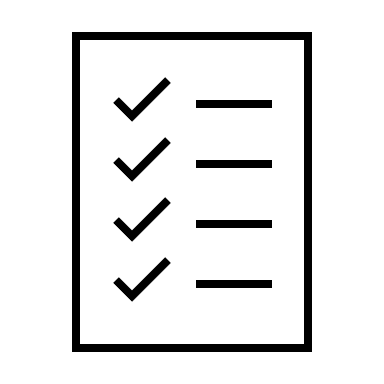 ☒
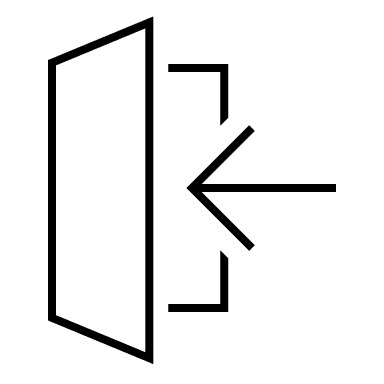 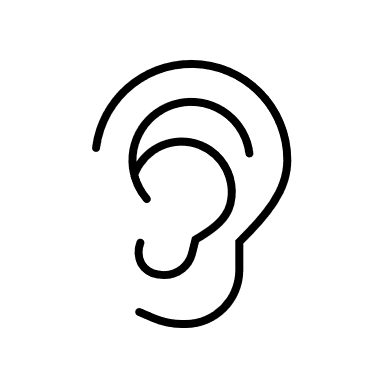 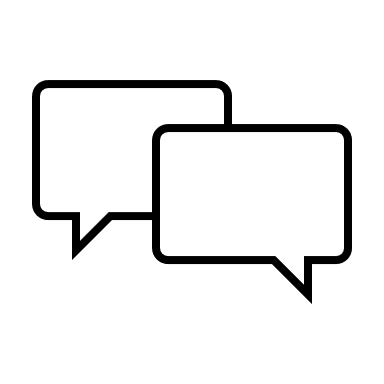 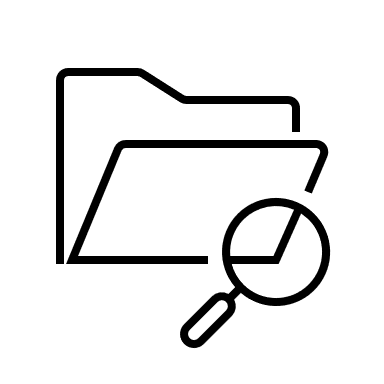 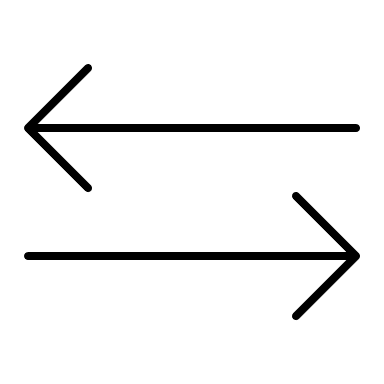 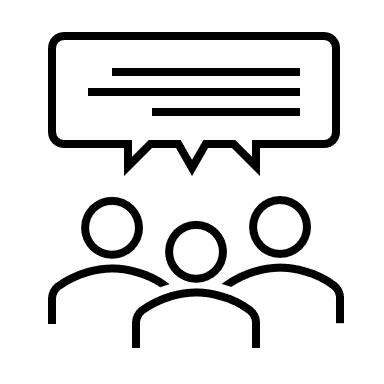 Izvor br.: 10
1. Poboljšanje unutarorganizacijske komunikacije
1.1 Definicija i tehnike
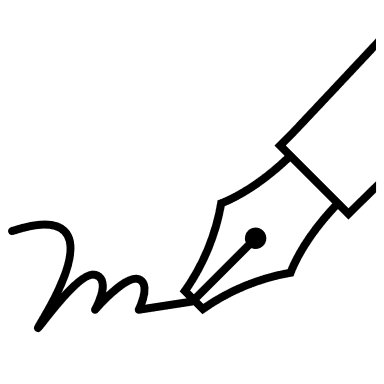 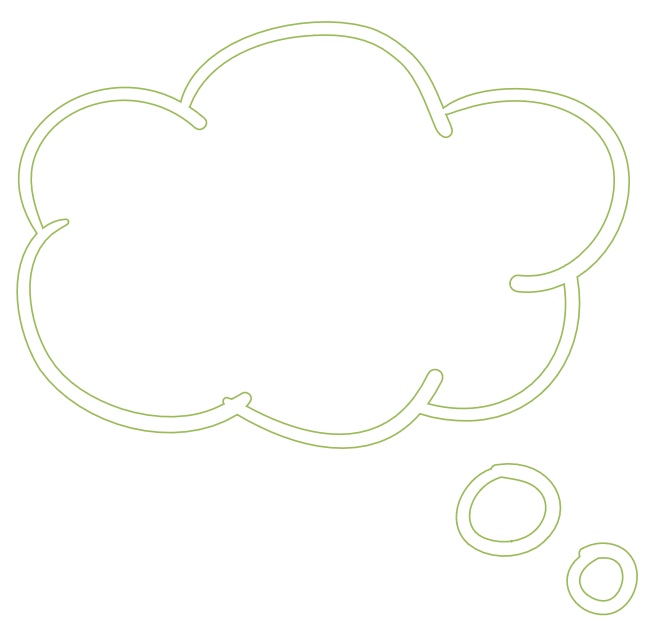 Zadatak:
Prijenos u vašu tvrtku
Kako biste opisali komunikaciju u vašoj tvrtki?
Što ide dobro?
Što nije u redu?/Što bi moglo biti bolje?
Što bi se moglo poboljšati?
Kako bih to mogao poboljšati? Koji su resursi potrebni, tko mora biti uključen?
Što drugi trebaju poboljšati?
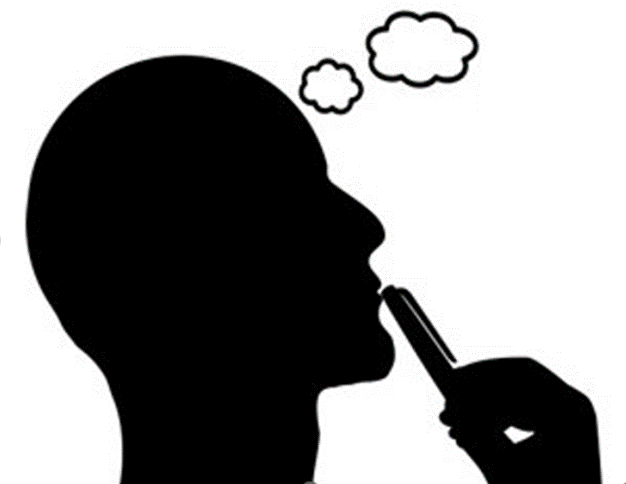 1. Poboljšanje unutarorganizacijske komunikacije
1.2 Česta razmjena
Česta razmjena
Što treba razmjeniti?
Koliko često i kada se treba informirati?
Koji kanal za čestu razmjenu?
Koga treba obavijestiti?
Izvor br.: 18
1. Poboljšanje unutarorganizacijske komunikacije
1.2 Česta razmjena
Zaključak: Masterplan
1. Poboljšanje unutarorganizacijske komunikacije
1.2 Česta razmjena
Kriteriji za čestu razmjenu:
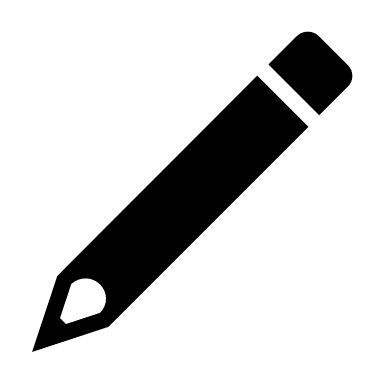 ☒
Izvor br.: 22
1. Poboljšanje unutarorganizacijske komunikacije
1.2 Česta razmjena
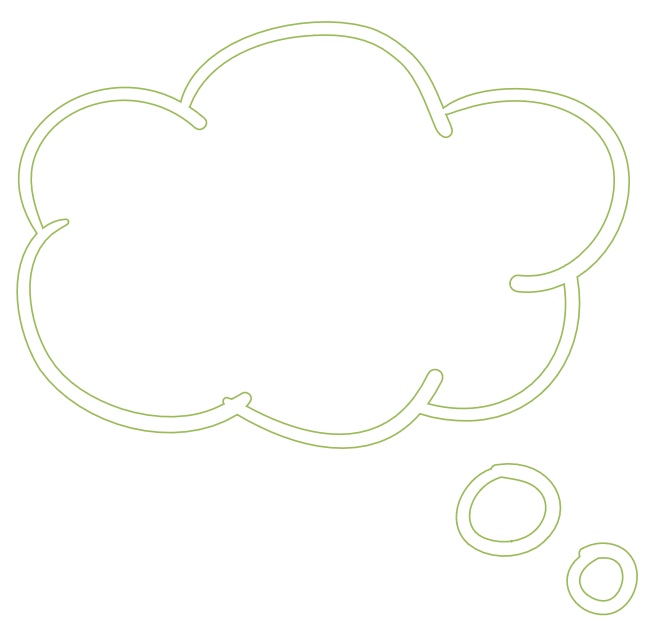 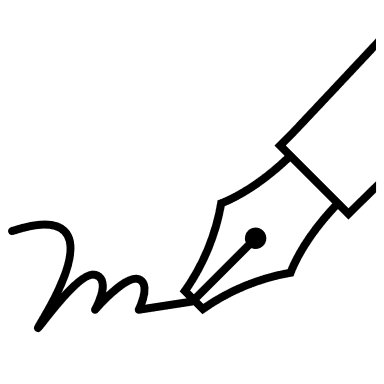 Zadatak:
Koje još ideje imate ili kako se upravlja čestom razmjenom u vašoj tvrtki?

 Prikupite ove ideje.
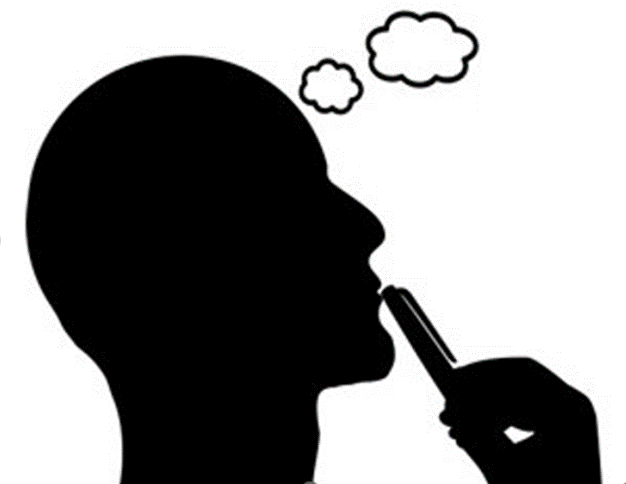 1. Poboljšanje unutarorganizacijske komunikacije
1.3 Kultura povratnih informacija
Cilj povratne informacije
Kako kontinuirano poboljšavati suradnju između nadređenih i zaposlenika?
“good” 
feedback
leads to
Suggestion for further education
Recognition
Strengthening the willingness to take responsibility
Focus: refocus employees to perform appropriately
Increase employees´ engagement
Mutual commitment
Value propositions
Povratne informacije
Povratnom informacijom nadređeni nastoji unaprijediti proces osobnog razvoja zaposlenika
Sesije povratnih informacija
u sesijama povratne informacije raspravlja se o prednostima i slabostima radnje u konkretnoj situaciji
Identificiranje obrazaca ponašanja
prepoznavanje obrazaca ponašanja koji će biti potrebni i korisni u sličnim situacijama u budućnosti kako bi se uspješno nosili sa zahtjevima
Ograničenje povratne informacije
it is just concentrating on the past, the focus on the future actions and behavior is necessary
Izvor br.: 1, 19
1. Poboljšanje unutarorganizacijske komunikacije
1.3 Kultura povratnih informacija
Vrste povratnih informacija koje su korisne
Obuka na poslu
Povratne informacije zahvalnosti
Savjet
Povratna informacija kao coaching
Evaluacija
Princip: učenje kroz rad
Prijenos učenja može izravno promatrati instruktor
Trenutni korektivni ili potvrđujući učinak na učenika
Povratne informacije dane na osobnoj razini
Uvijek pozitivan
Preporuka za akciju ili razmišljanje
Pod jakim subjektivnim utjecajem
Nudi povratnu informaciju, gdje razvijate vlastito prikladno rješenje za sebe putem pitanja i strukture
Više vezano uz radnu razinu
Provjera rezultata rada: jesu li zacrtani ciljevi postignuti ili ne?
Izvor br.: 5
1. Poboljšanje unutarorganizacijske komunikacije
1.3 Kultura povratnih informacija
“Zlatna pravila” za povratne informacije – popis za provjeru
Izvor br.: 19
Zahtjevi
Ciljevi
1. Poboljšanje unutarorganizacijske komunikacije
1.4 Transparentnost vizija, ciljeva i zahtjeva
Vizija
Akcija, zahtjevi, vizija i ciljevi
nešto što morate učiniti ili nešto što trebate.
čin jasnog izražavanja onoga što želite postići
ili ono što želite da netko drugi postigne
važno za uspjeh i učinkovitost.
konkretnije
inspirativno
(aspirirajuće) motivirajuće
nadilazeći logiku
ugovorno vodstvo
daje osjećaj smisla i svrhe 
kontinuirani proces potiče dugoročnu orijentaciju
imperativ učenja
Izvor br.: 2, 6, 13
1. Poboljšanje unutarorganizacijske komunikacije
1.4 Transparentnost vizija, ciljeva i zahtjeva
9 načela za poticanje unutarpoduzetničkog ponašanja
1.
Neka bude jednostavno: fokusirano i bez žargona
2.
Koristite metafore, analogije i primjer: uključite maštu
3.
Koristite mnogo različitih foruma: ista poruka treba doći iz što više različitih smjerova
4.
Ponovite poruku: istu poruku treba ponoviti opet, i opet, i opet
5.
Vodite svojim primjerom: vodite razgovor
6.
Riješite male nedosljednosti: male promjene mogu imati velike učinke ako je njihova simbolika važnija od osoblja
7.
Slušajte i budite saslušani: marljivo radite na slušanju, to se isplati
8.
Stalno provjeravanje osoblja kako bi se osiguralo da vizija ima odjeka kod njih
9.
Jasne vizije, ciljevi, vrijednosti i akcijski planovi, nagrađujući stav i okruženje
Izvor br.: 2, 7
1. Poboljšanje unutarorganizacijske komunikacije
1.5 Prednosti poticanja intrapoduzetništva za vašu tvrtku
Poboljšanje komunikacije putem
Vodi do
Prednosti poticanja intrapoduzetništva u poduzećima
Česta razmjena
Kultura povratne informacije
Transparentnost vizije, ciljeva i zahtjeva
Minimiziranje rizika gubitka zaposlenika u korist konkurencije
Motivacija za bolji učinak i ugodniji osjećaj
Jačanje kreativnosti
Povećanje produktivnosti i kreativnog razmišljanja
Vodi do internih promaknuća, a ne do vanjskih novaka
Promicanje boljeg timskog rada i dugoročnih profesionalnih partnerstava
Poboljšanje inovacija i ukupnog uspjeha tvrtke
Izvor br.: 14
Cjelina 2
Unapređenje upravljanja timom kao preduvjet intrapoduzetničkog ponašanja
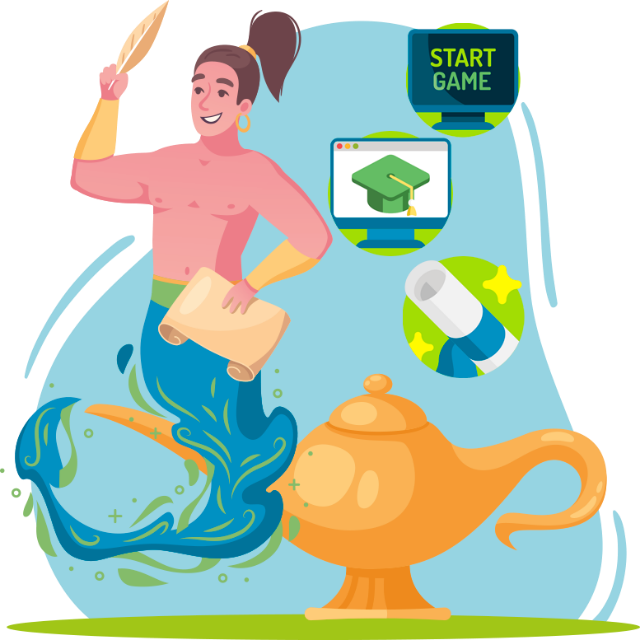 2.1 Stil vođenja
2.2 Organizacijski razvoj
2.3 Zahvalnost
2.4 Različite generacije
2. Unapređenje upravljanja timom
2.1 Stil vođenja
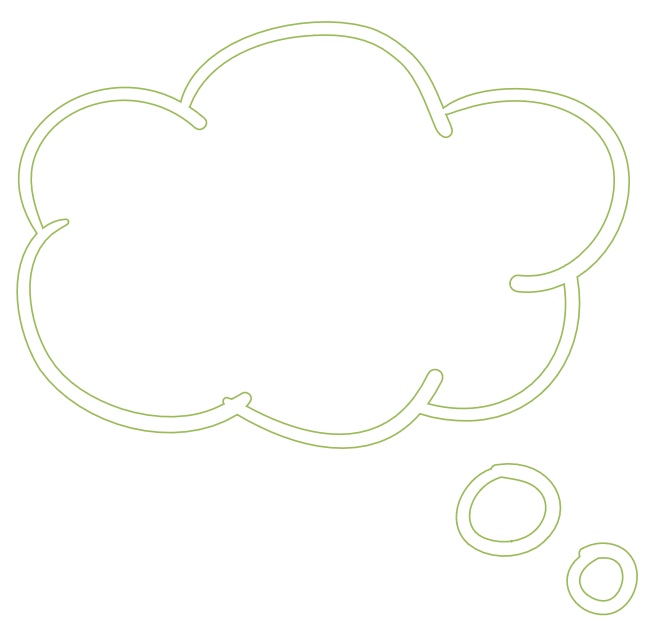 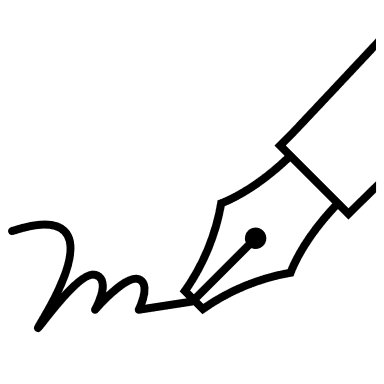 Zadatak:
Koju viziju i ciljeve ima vaša tvrtka?

Koju viziju i ciljeve vi proizvodite za 
vašu tvrtku i vaš tim?
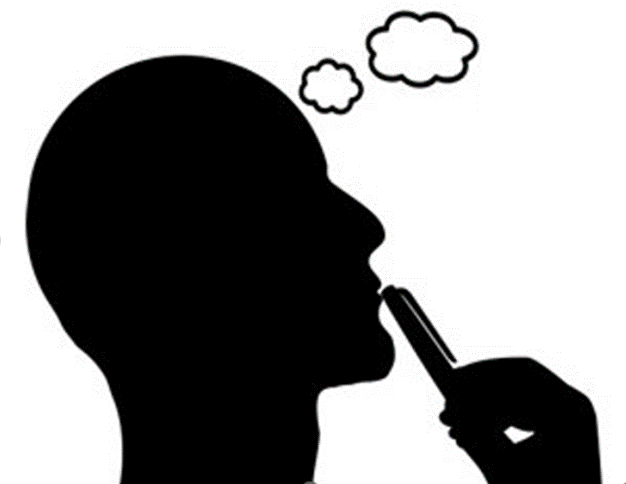 2. Unapređenje upravljanja timom
2.1 Stil vođenja
Ciljevi vodstva
Potaknuti proaktivno razmišljanjeproactive thinking
Podržatirazvoj transfunkcionalnih vještina zaposlenika
Dopustiti izražavanje i otkrivanje suprotnih mišljenja
Uspostaviti međufunkcionalne i međuhijerarhijske sustave povratnih informacija
Poticati poslovnogokruženja koje daje priliku za stvaranje produktivnih i učinkovitih poslovnih odnosa
Transformacijski lideri

manje se usredotočite na donošenje odluka ili uspostavljanje strateških planova, a više na olakšavanje organizacijske suradnje koja može pomoći u promicanju
Izvor br.: 14
2. Unapređenje upravljanja timom
2.1 Stil vođenja
Inspirativna motivacija
Idealizirani utjecaj
Individualizirano razmatranje
Intelektualna stimulacija
sposobnost slušanja, suosjećanja i komunikacije s onima koje vode
socijalne vještine za izgradnju učinkovitih odnosa
s vizijom
stvarajući uzbuđenje svojim entuzijazmom
Stvaranje okruženja u kojem svaki zaposlenik ima priliku surađivati, inovirati i biti izvrstan.
natjerati ljude da preispitaju prokušani način obavljanja stvari
`ponovno uokviriti´ budućnost
4 dimenzije transformacijskog vodstva
Izvor br.: 2
2. Unapređenje upravljanja timom
2.2 Organizacijski razvoj
Definicija organizacijskog razvoja
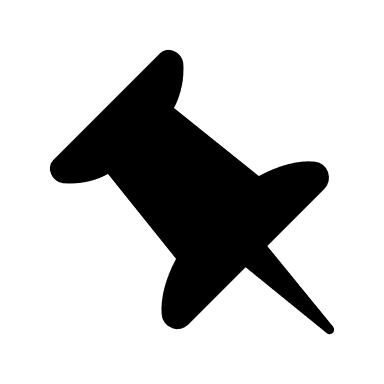 Strategija planske i sustavne promjene koja se ostvaruje utjecajem na organizacijsku strukturu, korporativnu kulturu i ponašanje pojedinca, uz najveći mogući angažman dotičnih zaposlenika.
Izvor br.: 9
2. Unapređenje upravljanja timom
2.2 Organizacijski razvoj
Modul vodeće šanse



Vodeće promjene 
Johna P. Kottera
8
Promjena instituta
7
Održi ubrzanje
6
Ostvarite kratkoročne dobitke
5
Omogućite akciju uklanjanjem prepreka
Uspješna promjena
4
Upiši se dobrovoljno u vojsku
3
Formirajte stratešku viziju i inicijative
2
Stvorite moćnu koaliciju
1
Stvorite osjećaj hitnosti
Izvor br.: 3
2. Unapređenje upravljanja timom
2.2 Organizacijski razvoj
Upravljanje promjenama zahtijeva intrapoduzetničko ponašanje
Intrapoduzetnici …
… ranije prepoznaju hitnost promjene
… jamče uspješne procese promjena
... su zadovoljniji i predaniji organizaciji
… otvoreni su za poboljšanja i promjene
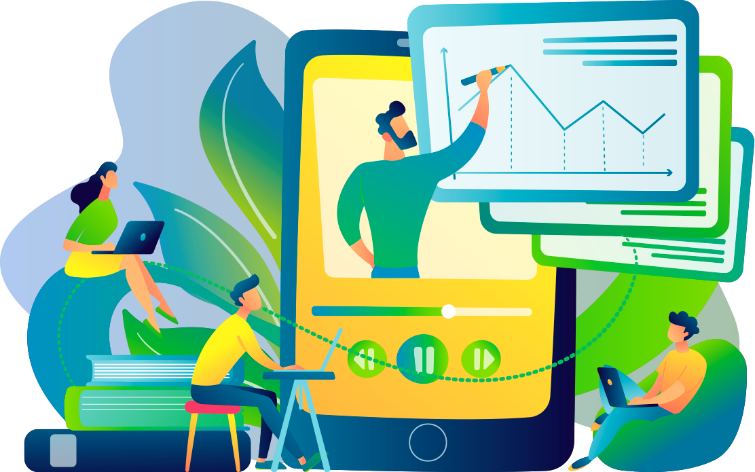 … su više angažirani za realizaciju vizije i ciljeva kroz procese promjena
… imaju široku i interdisciplinarnu mrežu unutar i izvan tvrtke, što olakšava promjene
Izvor br.: 2
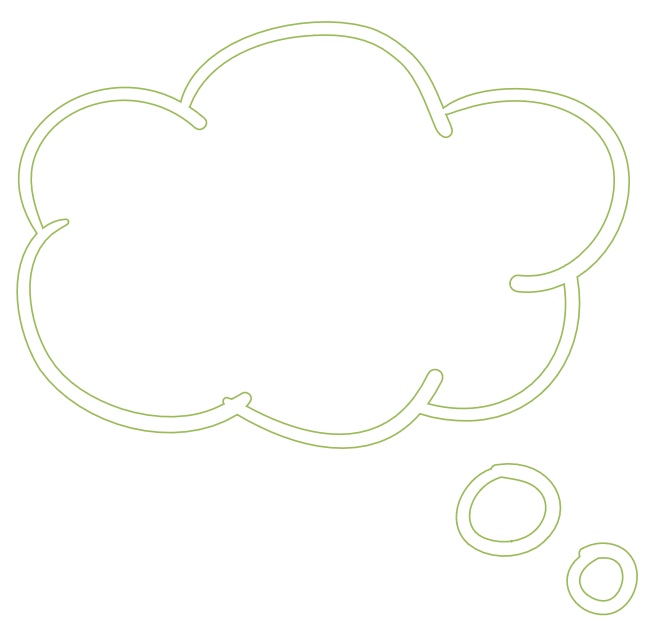 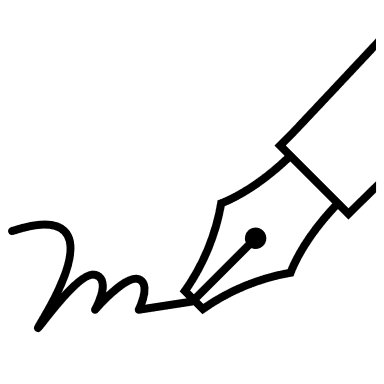 Zadatak:
Koje vrste poticaja nudi vaša tvrtka?
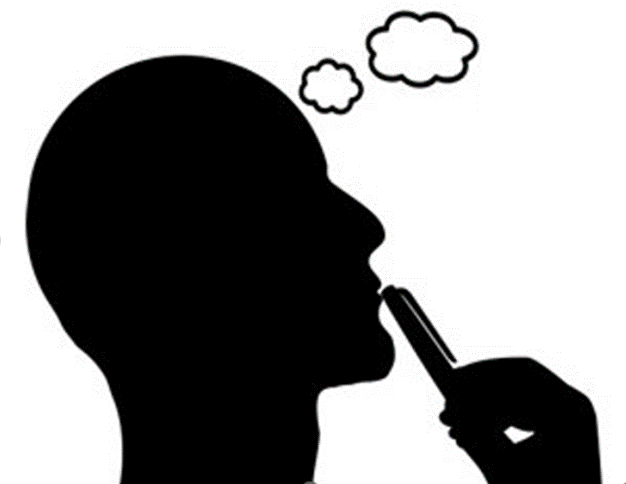 2. Unapređenje upravljanja timom
2.3 Zahvalnost
Preduvjet intrapoduzetničkog ponašanja

Prepoznatljivi poticaji ostvaruju se kontinuirano
Podiže spremnost za preuzimanje inicijative
Vrste zahvale
Kao
isplate u gotovini
pokloni
posebni listovi
Novčani
Društveni status
Kao
priznanje
horizontalno ili vertikalno širenje zadataka
Kao
mjere daljnjeg usavršavanja
posjete sajmovima
Osobni razvoj
Povezano s fleksibilnošću
Kao
slobodno (ili više) radno vrijeme
prostor za razvoj i implementaciju ideja
Izvor br.: 2
2. Unapređenje upravljanja timom
2.4 Različite generacije – različita očekivanja
Baby boomers
1956 - 1965
Generacija X
1966 - 1980
Generacija Y ili milenijalci
1981 - 1995
Generacija Z
1996 - 2009
Orijentiran na izvedbu

Liderstvo u smislu sudjelovanja
Odluka za obitelj ili karijeru

Potreba za sigurnošću

Solidarnost u timu
Težnja za prosperitetom

Orijentirani na karijeru

Svjesni sigurnosti
Izvedba i zabava

Liderstvo u smislu delegiranja

Kompatibilnost posla i obitelji

Tim kao svrha

Djelomično usmjeren na sigurnost
Digitalni urođenici

Imidž u javnosti ima prednost

Orijentiran na karijeru

Težnja za vodstvom
Izvor br.: 4, 17
Cjelina 3
PDCA ciklus kao alat za implementaciju dobre komunikacije i upravljanje timom
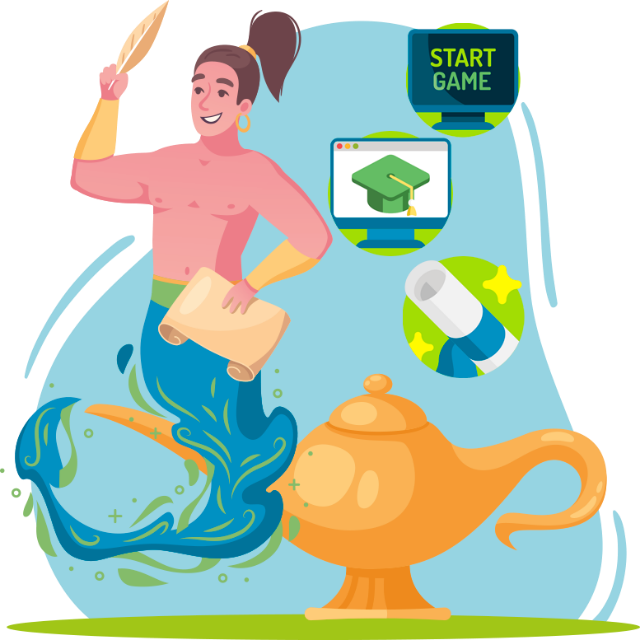 3.1 PDCA ciklus i njegove faze
3.2 Primjer korištenja
Planiraj
Djeluj
(Act)
3. PDCA ciklus
3.1 Faze PDCA provjere
Implementirajte poboljšanja
Zabilježite uspjeh
Odraziti proces
Provedite rješenje
Analiza stvarnog stanja
Identificirajte potencijale i probleme
Formulirajte ciljeve
Planirajte provedbu
Provjeri
(Check)
Uradi
(Do)
PDCA ciklus za implementaciju poboljšanja

pristup koji se temelji na načelu stalnog poboljšanja

ima za cilj stalna poboljšanja u svim odjelima tvrtke

uz angažman svih zaposlenika
Provjerite napredak
Proučite iskustva
Kontrolirajte ciljeve
Procijenite promjene
Pokreni i izvrši
Probaj
Eksperimentiraj
Steci znanje
Izvor br..: 2, 8, 9
3. PDCA ciklus
3.2 Primjeri kako koristiti PDCA ciklus za kontinuirano poboljšanje
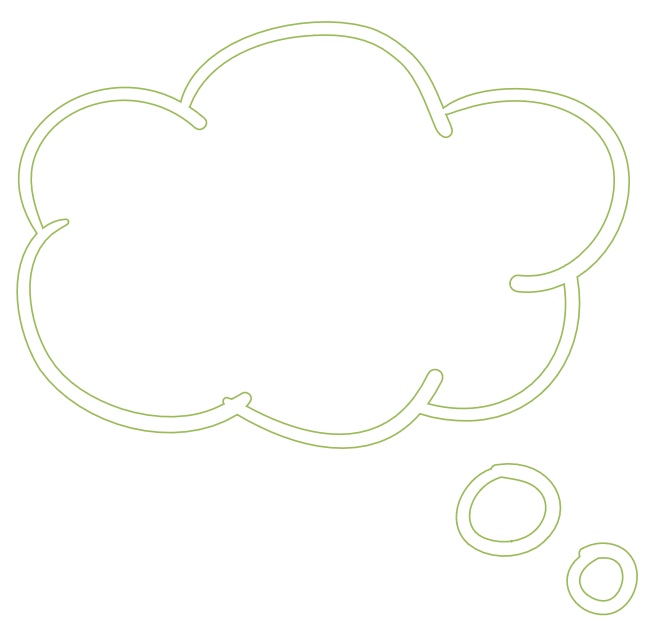 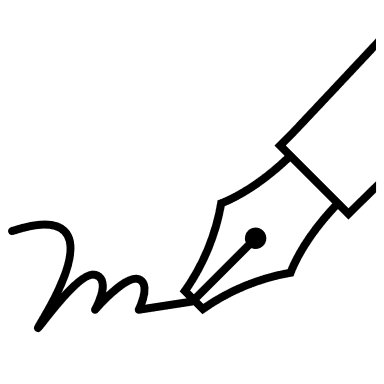 Zadatak:
3. PDCA ciklus
Pronađite još dva primjera i upotrijebite PDCA ciklus kao strateški alat za poboljšanje situacije.
3.2 Primjeri kako koristiti PDCA ciklus za kontinuirano poboljšanje
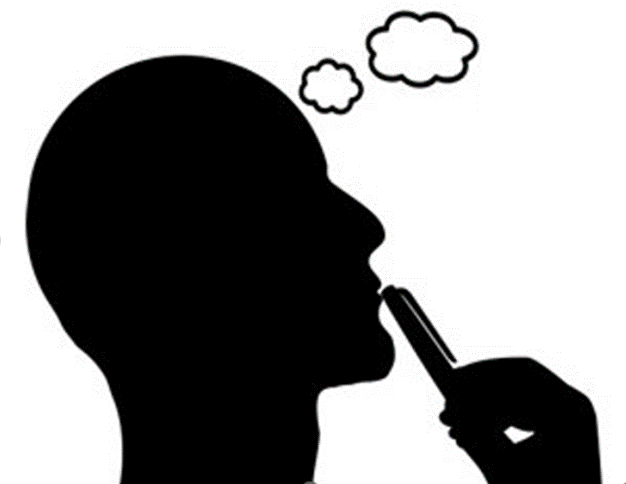 3. Koji se aspekti mogu koristiti za poboljšanje upravljanja timom?

Postavljanje ciljeva i načina rada od strane menadžmenta
Stalno praćenje rezultata zaposlenika
Otvorenost za neformalnu komunikaciju
Testiraj svoje znanje!
Odgovori na sljedeća pitanja:
Što organizacija treba učiniti kako bi potaknula intrapoduzetništvo?

Vizije razvija menadžment
Kontinuirano raditi na ostvarivanju dobre suradnje menadžmenta i zaposlenika
Sustavi povratnih informacija smanjuju učinkovitost i predanost
4. Što je potrebno za dobru komunikaciju?

Usredotočite se na vlastitu situaciju i strategiju
Slušanje drugih
Što manje komunikacije
5. Koji je najbolji postupak za organiziranje procesa promjena?

Korištenje PDCA ciklusa kao strukturiranog i sustavnog alata za procese promjena
Svi rade za parcijalno rješenje, menadžer ima pregled
Ometanje neformalne izgradnje koalicije
2. Koji aspekt organizacijskog razvoja nije od pomoći za promicanje intrapoduzetničkog razmišljanja?

Svi znaju viziju i mogu se poistovjetiti s njom
Poticanje proaktivnog razmišljanja
Informacije će biti dostupne na zahtjev
3. Koji se aspekti mogu koristiti za poboljšanje upravljanja timom?

Postavljanje ciljeva i načina rada od strane menadžmenta
Stalno praćenje rezultata zaposlenika
Otvorenost za neformalnu komunikaciju
Testiraj svoje znanje!
Rješenja
Što organizacija treba učiniti kako bi potaknula intrapoduzetništvo?

Vizije razvija menadžment
Kontinuirano raditi na ostvarivanju dobre suradnje menadžmenta i zaposlenika
Sustavi povratnih informacija smanjuju učinkovitost i predanost
4. Što je potrebno za dobru komunikaciju?

Usredotočite se na vlastitu situaciju i strategiju
Slušanje drugih
Što manje komunikacije
5. Koji je najbolji postupak za organiziranje procesa promjena?

Korištenje PDCA ciklusa kao strukturiranog i sustavnog alata za procese promjena
Svi rade za parcijalno rješenje, menadžer ima pregled
Ometanje neformalne izgradnje koalicije
2. Koji aspekt organizacijskog razvoja nije od pomoći za promicanje intrapoduzetničkog razmišljanja?

Svi znaju viziju i mogu se poistovjetiti s njom
Poticanje proaktivnog razmišljanja
Informacije će biti dostupne na zahtjev
Sažetak
Dobro obavljeno! Sada znaš više o:
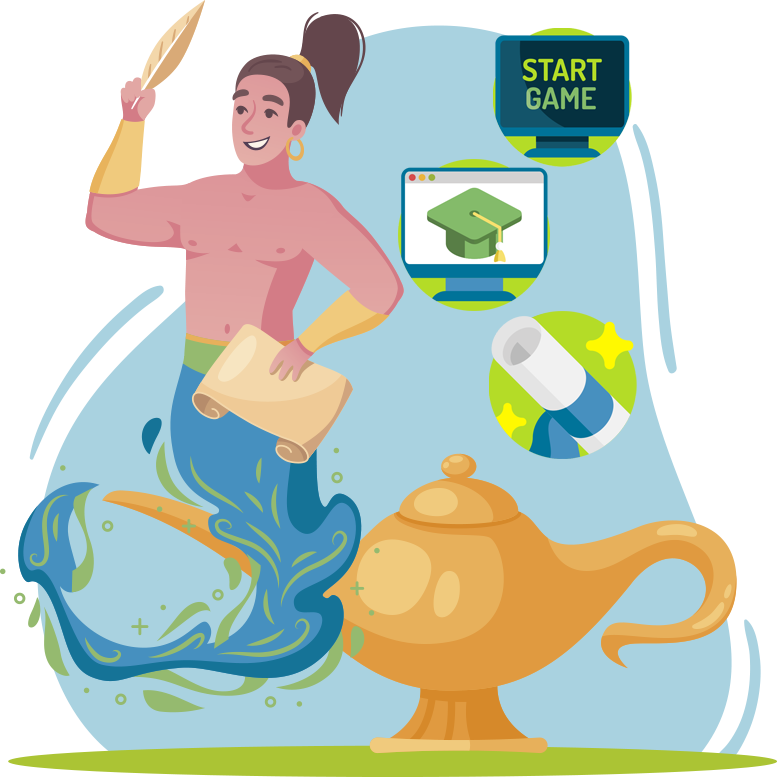 učinku unutarorganizacijske komunikacije i upravljanju timom
vrstama povratnih informacija i uvažavanja
definiciji i razlikama u vizijama, ciljevima i zahtjevima
kako i zašto uključujući sve zaposlenike
kako koristiti PDCA ciklus kao alat za sustavno i kontinuirano poboljšanje
Bibliografija (1)
Brounstein, M. (2007). Coaching für Dummies. 2. Auflage. Wiley-VCH.
Burns, P. (2013). Corporate Entrepreneurship. Innovation and strategy in large organizations. 3rd edition. Palgrave Macmillan
Diehl, A. (2020). Kotter Change Management – Ein 8 Stufen Modell für erfolgreiche Veränderungen. https://digitaleneuordnung.de/blog/kotter-modell/.
Eberhardt, D. (). Generationen zusammen führen - Mit Millennials, Generation X und Babyboomern die Arbeitswelt gestalten. 2. Auflage. Haufe Verlag.
Föhr, T. (2021). Pick-up Feedback für Führungskräfte. Wissen und Methoden für eine eigenverantwortliche Feedback- und Lernkultur. managerSeminare.
Goals (n. d.). In: Cambridge Dictionary. Retrieved from: https://dictionary.cambridge.org/.
Bibliografija (2)
Hisrich, R. D. (1990). Entrepreneurship/intrapreneurship. American Psychologist, 45 (2), p. 209–222.
Mai, J. (2022). PDCA-Zyklus: Plan-Do-Check-Act – einfach erklärt. Karrierebibel. https://karrierebibel.de/pdca-zyklus/.
Prof. Dr. Maier, G. W. (2018). Organisationsentwicklung. In: Gabler Wirtschaftslexikon. https://wirtschaftslexikon.gabler.de/definition/organisationsentwicklung-43924/version-267246
Müller-Roterberg, C. (2018). Management-Handbuch Innovation. Tipps & Tools. Books on demand.
Prof. Dr. Bartscher, T. (2018). On the job training. In: Gabler Wirtschaftslexikon. https://wirtschaftslexikon.gabler.de/definition/job-training-46199/version-269485.
Prof. Dr. Lackes, R. (2018). Kommunikation. In: Gabler Wirtschaftslexikon. https://wirtschaftslexikon.gabler.de/definition/kommunikation-37167/version-260610.
Bibliografija (3)
Requirements (n. d.). In: Cambridge Dictionary. Retrieved from: https://dictionary.cambridge.org/.
 PR2 report.
Sala, A., Punie, Y., Garkov, V. and Cabrera Giraldez, M. (2020). LifeComp: The European Framework for Personal, Social and Learning to Learn Key Competence, EUR 30246 EN, Publications Office of the European Union. ISBN 978-92-76-19417-0, doi:10.2760/922681, JRC120911. https://publications.jrc.ec.europa.eu/repository/handle/JRC120911.
Schulz von Thun Institut (n.d.). Das Kommunikationsquadrat. https://www.schulz-von-thun.de/die-modelle/das-kommunikationsquadrat. 
Statista Research Department (2022). Bevölkerung in Deutschland nach Generationen 2021. https://de.statista.com/statistik/daten/studie/1130193/umfrage/bevoelkerung-in-deutschland-nach-generationen/.
Bibliografija (4)
Stock-Homburg, R. (2013). Personalmanagement. Theorien – Konzepte - Instrumente. 3. Auflage. Springer Gabler.
Teuber, S.; Nagel, M.; Mieke, C. (2021). Personal und Organisation. Die wichtigsten Methoden. UVK.
University of Massachusetts Global. (n. d.). Business Blog: What is transformational leadership? Understanding the impact of inspirational guidance. https://www.umassglobal.edu/news-and-events/blog/what-is-transformational-leadership.
Watts, L.L., Steele, L.M. and Den Hartog, D.N. (2020). Uncertainty avoidance moderates the relationship between transformational leadership and innovation: a meta-analysis. Journal of International Business Studies, Vol. 51, No. 1, pp. 138-145.
Vahs, D.; Brem, A. (2015). Innovationsmanagement. Von der Idee zur erfolgreichen Vermarktung. 5. Auflage. Schäfer Poeschel.
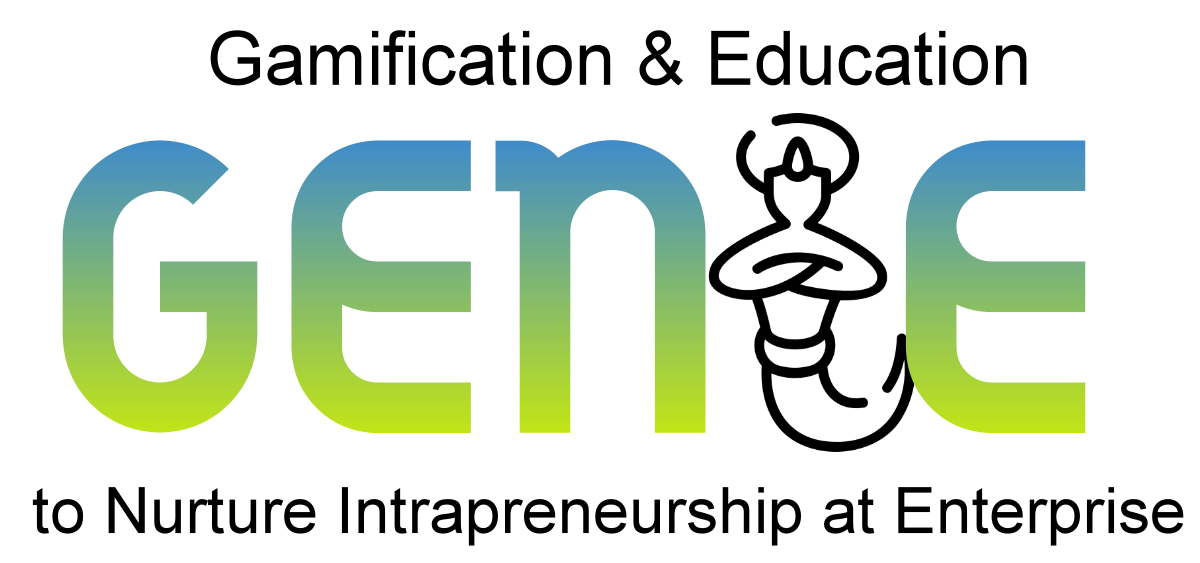 genieproject.eu
Hvala!